Project: IEEE P802.15 Working Group for Wireless Specialty Networks (WSN)


Submission Title: Licensed Narrowband Amendment TG16t January 2021 Interim Meeting Presentation 				

Date Submitted: 2021-01-12

Source: Tim Godfrey, EPRI

Abstract:	Teleconference Agenda and Presentation
Purpose:	Chair’s presentation for task group meeting
Notice:	This document has been prepared to assist the IEEE P802.15.  It is offered as a basis for discussion and is not binding on the contributing individual(s) or organization(s). The material in this document is subject to change in form and content after further study. The contributor(s) reserve(s) the right to add, amend or withdraw material contained herein.
Release:	The contributor acknowledges and accepts that this contribution becomes the property of IEEE and may be made publicly available by P802.15.
Slide 1
Tim Godfrey, EPRI
WebEx
Tue, January 12, 2pm – 4pm ET
JOIN WEBEX MEETING
https://ieeesa.webex.com/ieeesa/j.php?MTID=mfc20ded9336def874c3a3dc3277599a4
Meeting number (access code): 179 571 6833
Meeting password: 802-15-TG16t

Tue, January 19, 2pm – 4pm ET
JOIN WEBEX MEETING
https://ieeesa.webex.com/ieeesa/j.php?MTID=m0f7547bc2fda1740226cab87f70bcdeb
Meeting number (access code): 179 251 8913
Meeting password: 802-15-TG16t
December 2020
Tim Godfrey, EPRI
2
TG16t Agenda  Jan 2021 Teleconference
Introductions, Secretary, Review and Approve Agenda
Policy Review
Use Case Document 
Presentation of Contributions
Development of System Requirements Document (SRD)
Adjourn
December 2020
Tim Godfrey, EPRI
3
Opening
Introductions

Secretary for meeting

Agenda review and Approval
December 2020
Tim Godfrey, EPRI
4
Participants have a duty to inform the IEEE
Participants shall inform the IEEE (or cause the IEEE to be informed) of the identity of each holder of any potential Essential Patent Claims of which they are personally aware if the claims are owned or controlled by the participant or the entity the participant is from, employed by, or otherwise represents

Participants should inform the IEEE (or cause the IEEE to be informed) of the identity of any other holders of potential Essential Patent Claims

Early identification of holders of potential Essential Patent Claims is encouraged
December 2020
Tim Godfrey, EPRI
Slide 5
Ways to inform IEEE
Cause an LOA to be submitted to the IEEE-SA (patcom@ieee.org); or

Provide the chair of this group with the identity of the holder(s) of any and all such claims as soon as possible; or

Speak up now and respond to this Call for Potentially Essential Patents
“If anyone in this meeting is personally aware of the holder of any patent claims that are potentially essential to implementation of the proposed standard(s) under consideration by this group and that are not already the subject of an Accepted Letter of Assurance, please respond at this time by providing relevant information to the WG Chair”
December 2020
Slide 6
Tim Godfrey, EPRI
Other guidelines for IEEE WG meetings
All IEEE-SA standards meetings shall be conducted in compliance with all applicable laws, including antitrust and competition laws. 
Don’t discuss the interpretation, validity, or essentiality of patents/patent claims. 
Don’t discuss specific license rates, terms, or conditions.
Relative costs of different technical approaches that include relative costs of patent licensing terms may be discussed in standards development meetings. 
Technical considerations remain the primary focus
Don’t discuss or engage in the fixing of product prices, allocation of customers, or division of sales markets.
Don’t discuss the status or substance of ongoing or threatened litigation.
Don’t be silent if inappropriate topics are discussed … do formally object.
---------------------------------------------------------------   
For more details, see IEEE-SA Standards Board Operations Manual, clause 5.3.10 and Antitrust and Competition Policy: What You Need to Know at http://standards.ieee.org/develop/policies/antitrust.pdf
December 2020
Tim Godfrey, EPRI
Slide 7
Patent-related information
The patent policy and the procedures used to execute that policy are documented in the:
IEEE-SA Standards Board Bylaws (http://standards.ieee.org/develop/policies/bylaws/sect6-7.html#6) 
IEEE-SA Standards Board Operations Manual (http://standards.ieee.org/develop/policies/opman/sect6.html#6.3)

	Material about the patent policy is available at 
	http://standards.ieee.org/about/sasb/patcom/materials.html


	If you have questions, contact the IEEE-SA Standards Board Patent Committee Administrator at patcom@ieee.org
December 2020
Tim Godfrey, EPRI
Slide 8
IEEE SA Copyright Policy
By participating in this activity, you agree to comply with the IEEE Code of Ethics, all applicable laws, and all IEEE policies and procedures including, but not limited to, the IEEE SA Copyright Policy. 

Previously Published material (copyright assertion indicated) shall not be presented/submitted to the Working Group nor incorporated into a Working Group draft unless permission is granted. 
Prior to presentation or submission, you shall notify the Working Group Chair of previously Published material and should assist the Chair in obtaining copyright permission acceptable to IEEE SA.
For material that is not previously Published, IEEE is automatically granted a license to use any material that is presented or submitted.
December 2020
Tim Godfrey, EPRI
9
IEEE SA Copyright Policy
The IEEE SA Copyright Policy is described in the IEEE SA Standards Board Bylaws and IEEE SA Standards Board Operations Manual
IEEE SA Copyright Policy, see 	Clause 7 of the IEEE SA Standards Board Bylaws 	https://standards.ieee.org/about/policies/bylaws/sect6-7.html#7	Clause 6.1 of the IEEE SA Standards Board Operations Manual	https://standards.ieee.org/about/policies/opman/sect6.html
IEEE SA Copyright Permission
https://standards.ieee.org/content/dam/ieee-standards/standards/web/documents/other/permissionltrs.zip
IEEE SA Copyright FAQs
http://standards.ieee.org/faqs/copyrights.html/
IEEE SA Best Practices for IEEE Standards Development 
http://standards.ieee.org/develop/policies/best_practices_for_ieee_standards_development_051215.pdf
Distribution of Draft Standards (see 6.1.3 of the SASB Operations Manual)
https://standards.ieee.org/about/policies/opman/sect6.html
December 2020
10
Tim Godfrey, EPRI
Participant behavior in IEEE-SA activities is guidedby the IEEE Codes of Ethics & Conduct
All participants in IEEE-SA activities are expected to adhere to the core principles underlying the:
IEEE Code of Ethics
IEEE Code of Conduct
The core principles of the IEEE Codes of Ethics & Conduct are to:
Uphold the highest standards of integrity, responsible behavior, and ethical and professional conduct
Treat people fairly and with respect, to not engage in harassment, discrimination, or retaliation, and to protect people's privacy.
Avoid injuring others, their property, reputation, or employment by false or malicious action
The most recent versions of these Codes are available at
http://www.ieee.org/about/corporate/governance
December 2020
Tim Godfrey, EPRI
Slide 11
Participants in the IEEE-SA “individual process” shallact independently of others, including employers
The IEEE-SA Standards Board Bylaws require that “participants in the IEEE standards development individual process shall act based on their qualifications and experience”
This means participants:
Shall act & vote based on their personal & independent opinions derived from their expertise, knowledge, and qualifications
Shall not act or vote based on any obligation to or any direction from any other person or organization, including an employer or client, regardless of any external commitments, agreements, contracts, or orders
Shall not direct the actions or votes of other participants or retaliate against other participants for fulfilling their responsibility to act & vote based on their personal & independently developed opinions
By participating in standards activities using the “individual process”, you are deemed to accept these requirements; if you are unable to satisfy these requirements then you shall immediately cease any participation
December 2020
Tim Godfrey, EPRI
Slide 12
IEEE-SA standards activities shall allow the fair &equitable consideration of all viewpoints
The IEEE-SA Standards Board Bylaws (clause 5.2.1.3) specifies that “the standards development process shall not be dominated by any single interest category, individual, or organization”
This means no participant may exercise “authority, leadership, or influence by reason of superior leverage, strength, or representation to the exclusion of fair and equitable consideration of other viewpoints” or “to hinder the progress of the standards development activity”
This rule applies equally to those participating in a standards development project and to that project’s leadership group
Any person who reasonably suspects that dominance is occurring in a standards development project is encouraged to bring the issue to the attention of the Standards Committee or the project’s IEEE-SA Program Manager
December 2020
Tim Godfrey, EPRI
Slide 13
Call for Contributions – Updated Nov 4, 2020
The IEEE 802.15.16t Task Group is developing an amendment to 802.16-2017. Project 802.16t “Amendment - Fixed and Mobile Wireless Access in Narrowband Channels” 
This project specifies operation in licensed spectrum with channel bandwidths greater than or equal to 5 kHz and less than 100 kHz. A new PHY will be specified, with changes to the MAC as necessary. The amendment is frequency independent but focuses on spectrum less than 2 GHz. Aggregated operation in adjacent and non-adjacent channels will be supported.
This Call for Contributions solicits input documentation toward the development the amendment. The approved PAR is available at this link.  The approved PAR is also available on Mentor as document IEEE 802.15-20-0196r1
Contributions are sought on the following topics;
Contributions toward the System Requirements Document  (IEEE 802.15-20-182r6 or subsequent)
Contributions related to security requirements for critical infrastructure use cases as described in IEEE 802.15-20-213r2 (or subsequent)
The Task Group is meeting virtually for the time being. Meetings and teleconferences are announced on the TG16t reflector and the 802.15 calendar.
This call for contributions will remain open until (at least) the March 2021 electronic plenary meeting. 
Documents should be uploaded to Mentor, to the TG16t task group.
For further information, contact the following:
IEEE 802.15.16t Task Group Chair:  Tim Godfrey <tim.godfrey@ieee.org>
IEEE 802.15 Working Group Chair:  Pat Kinney <pat.kinney@kinneyconsultingllc.com>
Updated CFC Document Link
December 2020
Tim Godfrey, EPRI
14
Secretary for January Session
Jan 12 – Ben Rolfe
Jan 19 – Guy Simpson
December 2020
Tim Godfrey, EPRI
<#>
Attendance for January Interim
Attend 802.15 sessions for 6 out of 8 days to gain/maintain attendance credit
December 2020
Tim Godfrey, EPRI
<#>
Contributions for January Interim
December 2020
Tim Godfrey, EPRI
<#>
Follow up from December
Develop consolidated use cases for throughput/latency section of SRD  (define the envelope) (Menashe)
December 2020
Tim Godfrey, EPRI
<#>
Finalize and Approve Use Cases
Frequency Band Layout Document
January 2021-  Approve 20-213r5 as final Use case Document
December 2020
Tim Godfrey, EPRI
19
Discussion on Security Requirements for 802.16t
The group discusses whether the current 16t scope can include security changes under the umbrella of “required by the physical layer changes.” 
Options:
1) Continue 16t and change PAR to include security changes (driven by use cases) in scope
2 Create a new PAR and TG for Security changes.

Path forward:
Ask for contributions on security.  Amend Call for Contribution
Understand the requirements for security – what has to be changed
Look at post-quantum security architecture
Can the work be done in this TG, or do we need a new TG in parallel?
Solicit contributions from stakeholders on what their customers and markets require
December 2020
Tim Godfrey, EPRI
20
Development of the SRD
Latest version from prior call: 182r8

How to represent use cases in groups, while maintaining the key, unique aspects of each use case? 
Groupings of low/med/high throughput?
Scatter diagram of throughput vs latency?
Focus on end user throughput – let the # of users be a deployment choice
For a particular use case, the circle size could vary with typical aggregate for application 
Identify the “outlier” applications, and consider implications on requirements
Throughput should be considered for single user vs aggregate (channel) 
Need more clarification of high throughput use cases – focus 
Plan for Jan 19th call:
Menashe will take SRD r9 and update to a new document, incorporating comment
Identify any remaining open issues for group to resolve
Juha will create graphic for throughput vs latency use cases
December 2020
Tim Godfrey, EPRI
21
SRD Discussion January 19th
182r10    need to review the E1 use case bandwidth for SCADA/Teleprotection. Decide on a throughput value for single user, more in the 1K – 10Kbps range? 
Aggregated substation communication may in fact be closer to 1 Mbps. 
Categorize throughput into rough ranges, but not set specific numbers.

Ultimate goal is to help identify if a technical proposal will support the use case.
December 2020
Tim Godfrey, EPRI
<#>
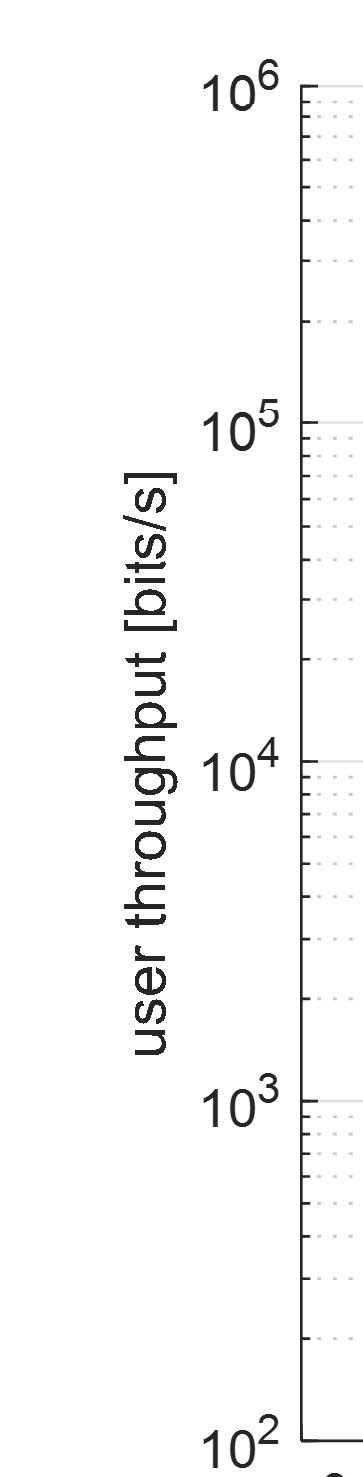 High
Throughput ranges for comparing proposals

Reference back into Use Case document?

Want to avoid hard limits that might disqualify a proposal
Medium
Low
December 2020
Tim Godfrey, EPRI
<#>
Development of the SDD
Template uploaded as document 351r0
December 2020
Tim Godfrey, EPRI
24
Actions coming out of January Interim
Take SRD 58r0, add graphic from 182r10, upload as 182r11
December 2020
Tim Godfrey, EPRI
<#>
Revised Project Timeline
Assign Editor
Request PAR Extension
December 2020
Tim Godfrey, EPRI
Slide 26
Teleconference Planning
February 11 	11am Pacific, 2pm Eastern

March Plenary
December 2020
Tim Godfrey, EPRI
27
Upcoming Sessions
Cancelled
July 12-17, 2020, Sheraton Centre Montreal, Montreal Canada, 802 Plenary Session.
September 13-18, 2020, Grand Hyatt Atlanta in Buckhead, Atlanta, Georgia, 802 Wireless Interim Session.
November 18-13, 2020, Marriott Marquis Queen's Park,  Bangkok, Thailand, 802 Plenary Session.
January 12-14, 2021, Hotel Irvine, Irvine, California 802 Wireless Interim Session.
March 16-18, 2021 Hyatt Regency Denver Convention Center, 802 Plenary Session
May 10-15, 2021  Panama
July 11-16, 2021  Madrid


802.16t meets on Tuesday-Thursday during face to face meeting sessions.
Cancelled
Cancelled
Cancelled
Cancelled
Tim Godfrey, EPRI
Slide 28
Closing
Any Other Business


Adjourn
December 2020
Tim Godfrey, EPRI
Slide 29